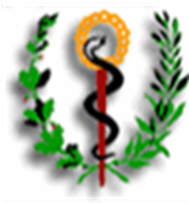 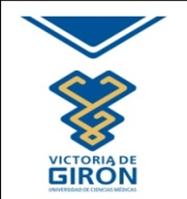 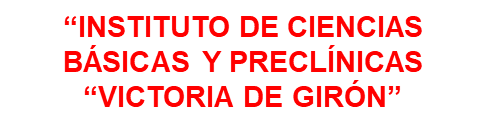 Tema III
Organización de los servicios de salud en la comunidad en situaciones de desastres.  
(16 hrs).
Objetivos:
Investigar las condiciones medioambientales y socioeconómicas que influyen en la organización de los servicios de salud en la comunidad en situaciones de desastres.
2.	Fundamentar la organización de las medidas de aseguramiento médico en la comunidad en situaciones de desastres.
Contenido del  tema por tipo de clase  y tiempo:
Tema III. Clase 1  Organización de los servicios de salud en la comunidad en situaciones de desastres. . Conferencia (2hrs).
Tema III. Clase 2  Organización de los servicios de salud en la comunidad en situaciones de desastres. .  Conferencia (2hrs).
Tema III. Clase 3  Organización de los servicios de salud en la comunidad en situaciones de desastres. Clase Taller (2hrs).
Tema III. Clase 4  Organización de los servicios de salud en la comunidad en situaciones de desastres.  Clase Práctica (6hrs).
Tema III. Clase 5  Organización de los servicios de salud en la comunidad en situaciones de desastres.  Clase Práctica (4hrs).
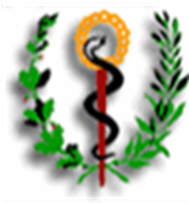 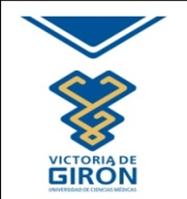 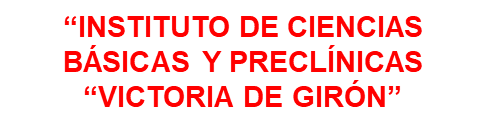 Tema III. Clase 1
Organización de los servicios de salud en la comunidad en situaciones de desastres..
Objetivos:
1.	Explicar la organización y realización de la Primera Asistencia Médica a víctimas masivas.
2.	Analizar la planificación, organización y recepción de víctimas masivas en centros asistenciales de salud.
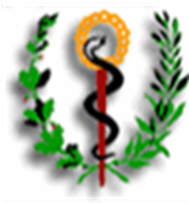 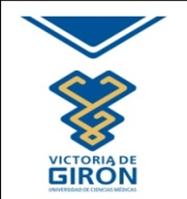 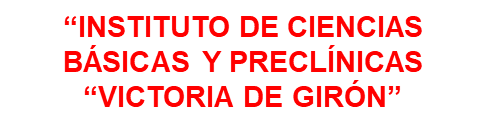 Sumarios:
1.	Organización de la Primera Asistencia Médica. Definición. Principales medidas.
2.	Los Servicios de salud. Consultorio del médico de la familia. Designación. Misiones. Despliegue y funcionamiento en desastres.
3.	Cálculo de víctimas masivas y de las principales necesidades de la Primera Asistencia Médica. Importancia. 
4.	Organización y prestación de la Primera Asistencia Médica a victimas  masivas. Realización del Triage.
5.	Orientación del Taller. T III.C3.
Tiempo:  2 horas.
Forma de enseñanza:  Conferencia.
Método:  Exposición oral, elaboración conjunta y discusión.
Bibliografia:  
•	Libro de Texto ¨ Preparación para la defensa ¨.Tomo I, Colectivo de autores. Editorial Ciencias Médicas, La Habana, 2008.
•	Resolución No. 486 / 2019 del Ministro de Salud Pública. “Doctrina de Tratamiento y Evacuación para la Guerra de Todo el Pueblo “
•	Base de cálculo para el aseguramiento médico de los desastres y la lucha armada. MINSAP. 2013.
Introducción
Cada país establece el derecho que tienen todos sus ciudadanos a que se les atienda y proteja su salud, la obligación que tiene el Estado de garantizar, a través de instituciones médicas, el cumplimiento de su misión estratégica fundamental y restablecer la situación de salud en los plazos más breves en caso de presentarse situaciones anormales que le exigen a las instituciones de salud existentes reordenarse y tomar un conjunto de medidas que le permitan actuar eficientemente en la organización y realización del aseguramiento médico en una comunidad.
En la clase se profundizará en las particularidades del aseguramiento médico, la exploración médica y la dirección del aseguramiento médico en la comunidad en situaciones de desastres.
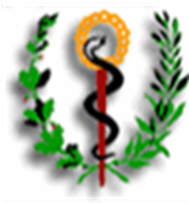 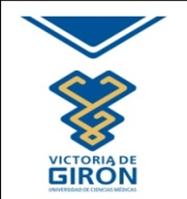 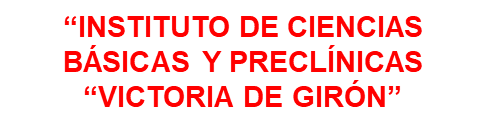 Sumario No I:
Organización de la Primera Asistencia Médica. Definición. Principales medidas.
Para el aseguramiento médico en situaciones de desastres deben tenerse en cuenta factores que influyen en su organización y realización:
•	Factores topogeográficos: relieve del terreno (montañoso, llano o pantanoso), ríos, costas, bosques y otros. 
•	Factores socio-económicos: densidad demográfica, nivel educacional de la población, índice de natalidad, índice de mortalidad infantil, desarrollo económico, producto interno bruto, expectativa de vida al nacer y otros. 
•	Factores ambientales (climato-meteorológicos): régimen de lluvia o sequía, humedad relativa, estación del año, clima, temperatura predominante y otros.
•	Factores políticos, morales y psicológicos: religión, cultura, sistema social imperante, tradiciones, pensamiento filosófico y otros.
En correspondencia con lo antes expuesto hay que considerar varios conceptos:
a)	Aseguramiento médico en situaciones de desastres.
b)	Desastres 
c)	Situaciones de desastres.
d)	Sistema de tratamiento y evacuación por etapas.
e)	Doctrina de tratamiento y evacuación por etapas.
f)	Asistencia médica 
g)	Niveles de asistencia médica  
h)	Volumen de la asistencia médica 
i)	Volumen del trabajo médico.
j)	Evacuación médica.
k)	Etapas de tratamiento y evacuación por etapas.
Aseguramiento médico en situaciones de desastres (AMSD).
Concepto: Decisión para el empleo racional y organizado de los recursos humanos y materiales realmente disponibles, de acuerdo con la apreciación de los desastres, el estimado de victimas las bajas sanitarias, el cuadro de salud de la población y la situación higiénico - epidemiológica concreta del territorio. 

Es el conjunto de medidas y actividades de tratamiento y evacuación, higiénico-epidemiológicas, de abastecimiento médico y de protección médica, planificadas con el objetivo de restaurar la salud del personal, su reincorporación en breves plazos a la vida social y con la menor secuela posible.
Para la organización del aseguramiento médico en situaciones de desastres deben conocerse los fundamentos que garantizan su realización:
-	La territorialidad.
-	El desarrollo científico – técnico y su aplicación en la Medicina.
-	La variedad y empleo de disímiles procedimientos médicos.
-	Las condiciones de la situación en el que actúan los servicios de salud.
-	Los principios del aseguramiento médico.
-	Los métodos de realización del aseguramiento médico.
-	Las victimas masivas.
Principios para la organización del aseguramiento médico en situaciones de desastres por los servicios de salud:
La territorialidad. empleo de los recursos existentes en el territorio.
La preparación constante de los organismos e instituciones de Salud para cumplir sus funciones: desde tiempos normales, los directivos, funcionarios y trabajadores del sector de la salud deben realizar actividades de superación y entrenamiento
El aseguramiento médico ininterrumpido: prestación de la asistencia médico - sanitaria a las víctimas masivas constantemente.
La cooperación. coordinación de actividades entre diversos factores.
Principios para la organización del aseguramiento médico en situaciones de desastres por los servicios de salud:
La concentración y desconcentración de los medios materiales. ubicación correcta de los mismos en lugares que permitan su empleo en el momento adecuado.
La economía y preservación de las fuerzas y medios de los servicios de salud: empleo de manera racional y protección de los recursos humanos y materiales de cualquier situación. 
La vitalidad. la fortaleza a alcanzar para dar cumplimiento a las actividades del sector de la salud
La creación de reservas con medios médicos desde tiempos normales para ser empleados en situaciones complejas; permite acumular medios necesarios y suficientes.
Desastre. 
Concepto: Acontecimiento o serie de sucesos de gran magnitud que afectan gravemente las estructuras básicas y el funcionamiento normal de la sociedad, comunidad o territorio, ocasionando víctimas y daños o pérdidas de bienes materiales, infraestructura, servicios esenciales o medios de sustento a escala o dimensión más allá de la capacidad normal de respuesta de las comunidades o instituciones afectadas para enfrentarlas sin ayuda.
Decreto de una Situación de Desastres:
Ante la ocurrencia de desastres, cualquiera que sea su naturaleza, en cuyas circunstancias se afecten la población o la infraestructura social o económica en magnitud tal que supere la capacidad habitual de respuesta y recuperación del país o del territorio afectado, se puede decretar la situación de desastre.
Sistema de tratamiento y evacuación por etapas en situaciones de desastres.
Concepto: organización de las fuerzas y medios de los servicios de salud para la asistencia médica y el traslado de las victimas masivas por las diferentes unidades e instituciones médicas, siguiendo o no un escalonamiento o consecutividad para garantizar la vida, primeramente y su posterior restablecimiento físico y mental con la finalidad de devolverles sus capacidades.
Doctrina de tratamiento y evacuación por etapas (DTE).
Concepto: conjunto de actividades de preparación de aseguramiento médico para lograr un empleo adecuado y racional de los recursos humanos y materiales con que cuentan las unidades e instituciones de salud del territorio para para la prestación de los servicios.
Asistencia médica.
Concepto: conjunto de medidas clínico-quirúrgicas que se aplican a las víctimas masivas con la finalidad de restablecer su salud.
La asistencia médica en situaciones de desastres tiene las misiones siguientes;
•	Recepcionar y registrar adecuadamente a las victimas masivas.
•	Examinar y clasificar a las victimas masivas
•	.Preparar a las bajas sanitarias para la evacuación si lo requieren.
•	Prestar asistencia médica a las victimas masivas según las posibilidades de la etapa.
•	Aislar y asistir a los enfermos infecto-contagiosos o sospechosos de serlos.
•	Tratar hasta su completa curación a las victimas masivas que no sean evacuadas a etapas.
•	Prestar tratamiento especial parcial o completo a las victimas masivas afectadas por sustancias tóxicas peligrosas o Armas de Exterminio en Masa (AEM).
Existen factores que determinan la prestación de la asistencia médica en situaciones de desastres:
-	Posibilidades de prestar la asistencia médica, según la situación de desastre.
-	Las fuerzas y medios necesarios para prestar la asistencia médica.
-	Existencia de medios de transporte y de evacuación adecuados.
Nivel de asistencia médica.
Concepto: Calidad de la prestación de la asistencia médica, según las fuerzas y los medios que poseen las unidades e instituciones médicas en las diferentes etapas de tratamiento y evacuación desplegadas durante una situación de desastre. Son los principales procedimientos sanitarios, clínicos y quirúrgicos que realiza el sistema de salud correspondiente por etapas en situaciones de desastres.
Los niveles de la asistencia médica se clasifica en: 
1.	Asistencia primaria (AP).
2.	Primera asistencia médica (PAM).
3.	 Asistencia médica calificada (AMC).
4.	 Asistencia médica especializada (AME):
1.	 Asistencia Primaria: 
Constituye el primer nivel de asistencia que recibe el lesionado o enfermo en el foco de destrucción y/o contaminación para conservar la vida, garantiza la prestación de los primeros auxilios y las acciones de socorrismo, se presta con los medios propios, los que están a su alrededor, el paquete individual del soldado y la bolsa sanitaria. Es donde se salva el mayor número de vidas.
Esta asistencia define la supervivencia de los lesionados o enfermos, hasta que puedan ser evacuados.  
El éxito de esta asistencia depende de la preparación en primeros auxilios, socorrismo, empleo de la Medicina Natural y Tradicional (MNT) o de técnicas propias de la asistencia sanitaria, lo que hace necesario transmitir estos conocimientos a toda la población.
Modalidades para la prestación de la Asistencia Primaria:
1.	Autoasistencia: asistencia primaria que el lesionado se presta a sí mismo.
2.	Asistencia mutua: asistencia primaria que un lesionado o enfermo le presta a otro o de una persona sana a un lesionado o enfermo.
3.	Asistencia sanitaria: asistencia primaria (premédica) que presta personal calificado (enfermeros, sanitarios, brigadistas sanitarios, socorristas, paramédicos y otros), con una bolsa sanitaria.
Este nivel de asistencia incluye las siguientes medidas: 
•	Control del compromiso respiratorio.
•	Control de la hemorragia externa aguda.
•	Cubrir heridas y quemaduras.
•	Realizar inmovilizaciones.
•	Medidas profilácticas para el shock
Los procedimientos fundamentales que caracterizan el nivel de Asistencia Primaria, son los siguientes:
a)	Realización de reanimación cardiopulmonar y métodos manuales de respiración artificial. 
b)	Aplicación de métodos de hemostasia provisional.
c)	Limpieza de heridas, quemaduras y cubrirlas para evitar la recontaminación.
d)	Inmovilización de fracturas, luxaciones y esguinces. 
e)	Medidas profilácticas para el stock.
f)	Analgesia mediante el empleo de la MNT, analgésicos orales o intramusculares disponibles.
g)	Preparación de los lesionados para ser evacuados a la etapa superior.
La organización de la Asistencia Primaria constituye la piedra angular para la conservación de la vida de los lesionados y enfermos, depende de la preparación del sanitario (brigadista sanitario), los medios y locales destinados para la prestación de este nivel asistencial. El plazo idóneo es inmediato, en los primeros 30 minutos.
La Asistencia Primaria tiene rasgos fundamentales que la caracterizan:
•	Realización de procedimientos clínicos quirúrgicos iníciales, tendientes a garantizar la vida e inicia medidas que eviten posibles secuelas.  
•	Realización de procedimientos manuales de respiración artificial y reanimación cardio-pulmonar, así como liberación de la faringe por enclave de la base de la lengua.
•	Aplicación de métodos manuales y emplea vendajes para contener la hemorragia, llegando hasta la aplicación del torniquete.
•	Realización de la analgesia mediante la digitopuntura o aplicando analgésicos orales o intramusculares.
•	Realización de la limpieza de las heridas lo mejor posible empleando el agua de las cantimploras u otra que esté disponible.
•	Realización de la inmovilización de las posibles fracturas empleando los recursos disponibles.
•	Preparación de los lesionados, enfermos y afectados para ser evacuados a la etapa superior.
2. Primera asistencia médica:
 Constituye el segundo nivel asistencial, se presta en los consultorios del médico de la familia, garantiza la recepción y clasificación de lesionados y enfermos. Se presta en las primeras 4 horas en el consultorio del médico o policlínico. Tiene las siguientes facultades:
a) Realizar los procedimientos de la asistencia primaria si el lesionado no los ha recibido.
b) Revisar y rectificar los procedimientos de la asistencia primaria si el lesionado los ha recibido, prestando especial atención al torniquete si este ha sido aplicado.
c) Realizar respiración artificial por métodos mecánicos.
d) Viabilizar vías respiratorias realizando coneostomìa o traqueostomìa de ser necesario.
e) Realizar pinzamiento y ligaduras de vasos sangrantes.
f) Canalizar vía sanguínea de ser necesario.
2. Primera asistencia médica:
g) Realizar desbridamiento de heridas, cura de estas permitiendo el cierre por segunda intención.
h)    Restablecer volumen como principal medida antishock.
i) Realiza analgesia acupuntural o aplicando analgésicos orales o intramusculares. 
j) Reducir, afronta e inmoviliza fracturas.
k) Aplicar medidas médicas para diminuir el edema cerebral en caso de existir.
l) Amputar miembros insalvables.
m) Preparar a los afectados que lo requieran para ser evacuados a la etapa superior.
3. Asistencia médica calificada:
Constituye el tercer nivel asistencial, se presta en los Policlínicos que poseen apoyo vital avanzado, cirugía de control de daño. Dispone de posibilidades quirúrgicas, medios diagnósticos, cuidados intensivos y hospitalización. Se presta en las primeras 6 horas. Entre otras tiene las siguientes facultades:
a)   Realizar los procedimientos de las etapas anteriores si no se han realizado.
b) Revisar y rectificar los procedimientos de las etapas anteriores.
c) Garantizar las funciones vitales del afectado con los medios a su alcance.
 d) Realizar intervenciones quirúrgicas de abdomen y extremidades.
 e) Realizar trepanostomìa descompresiva en casos portadores de edema cerebral que no cedan al tratamiento médico.  
 f)  Preparar a los afectados que lo requieran para ser evacuados a la etapa superior.
4.   Asistencia médica especializada:
Constituye el cuarto nivel asistencial, se presta en los Hospitales Generales y Terminales, Institutos u otras instituciones. Es la etapa terminal del sistema, contentiva de todas las especialidades médicas. Se presta en las primeras 12 - 24 horas en hospitales e institutos. Está facultada para realizar todos los procedimientos clínico- quirúrgicos posibles en correspondencia con el nivel de desarrollo científico- técnico existente en la institución hasta la realización del dictamen pericial de aptitud del afectado. 

En caso de ocurrir una situación de desastre el sistema existente debe reordenarse y adoptar un conjunto de medidas que permitan actuar eficientemente, cumplir su misión estratégica fundamental y restablecer la situación de salud en los plazos más breves posibles.
Volumen de la asistencia médica.
Concepto: Capacidad cualitativa que posee la unidad o institución médica para prestar la asistencia médica a las bajas sanitarias en una unidad de tiempo según la doctrina de tratamiento y evacuación.
El volumen de la asistencia médica se clasifica como sigue:
-	Completo: cuando se aplican todos los procederes clínico -quirúrgicos a las víctimas masivas correspondientes a la etapa de tratamiento y evacuación donde se encuentran.
-	Reducido: cuando se aplican entre el 50 y el 75 % de los procederes clínico -quirúrgicos a las victimas masivas en una etapa de tratamiento y evacuación, priorizando su traslado a la etapa superior. 
-	Restricto o por índices vitales: cuando se aplican aquellos procederes clínico -quirúrgicos a las víctimas masivas en una etapa de tratamiento y evacuación que permitan conservar la vida y realizar el traslado a la etapa superior para impedir complicaciones y la muerte
Volumen del trabajo médico.
Concepto: Capacidad cuantitativa que posee la unidad o institución médica para prestar la asistencia médica a las víctimas masivas en una unidad de tiempo según la doctrina de tratamiento y evacuación.
Etapas de tratamiento y evacuación por etapas.
Concepto: Fuerzas y medios de los servicios de salud pertenecientes a los diferentes niveles asistenciales y organizativos, desplegados en el territorio para realizar el aseguramiento médico en situaciones de desastres.
Evacuación médica.
Concepto: Proceso mediante el cual las bajas sanitarias se trasladan desde el lugar de impacto o foco de destrucción hacia diferentes etapas en las que recibe la asistencia médica que le corresponde.
Medios de evacuación médica:
Concepto: Todos los recursos que son necesarios para realizar la evacuación de los afectados y comprenden entre otros los siguientes:
Cintos o correas.
Camillas o parihuelas.
Transporte de todo tipo (de tracción humana, animal o motorizada)
.Aditamentos y accesorios complementarios.
Vías de evacuación médica: 
Concepto: Las carreteras, caminos, terraplenes, vados y pasos, así como los corredores aéreos y acuáticos debidamente autorizados para que se realice el traslado de las víctimas masivas con los medios de evacuación.
La realización de la evacuación médica debe tener en cuenta los requisitos esenciales siguientes:
•	Ininterrupción.
•	Brevedad.
•	Seguridad médico- técnica y de conducción.
•	Mayor confort posible.
•	Protección contra los efectos directos de la situación de desastre. 
 Para ello deben cumplirse los principios siguientes:
•	No poner en peligro la vida de la baja sanitaria.
•	Asegurar la continuidad del tratamiento.
•	Constituir una necesidad impostergable.
La evacuación médica se realiza por diversos métodos y variantes:
Método «de sí»: Cuando se realiza con los medios de evacuación de la etapa desde la que se evacua.
Método «hacia sí»: Cuando se realiza con los medios de evacuación de la etapa hacia  la que se evacua
 
Las variantes de evacuación son:
Hacia el vecino: cuando se traslada a los heridos y enfermos hacia una institución médica vecina que presta el nivel de asistencia que requiere.
A través de sí: cuando se traslada a los lesionados y enfermos hacia la institución médica inmediata superior, saltando una o más etapas de tratamiento y evacuación.
Para la realización de la evacuación médica desde el foco de destrucción y/o contaminación se establecen prioridades en situaciones de desastres:
-Prioridad I: afectados por las sustancias tóxicas peligrosas o las armas de extermino en masas (AEM), heridas penetrantes en tórax y abdomen, traumas cerrados de cavidades con ruptura de vísceras y enfermos graves. 
--Prioridad II: heridas penetrantes en tórax y abdomen sin compromiso vasculorrespiratorio. 
--Prioridad III: fracturas abiertas de miembros superiores e inferiores con compromiso vascular. 
--Prioridad IV: lesiones craneoencefálicas 
--Prioridad V: traumas y fracturas cerradas si ruptura de órganos. 
--Prioridad VI: lesionados y enfermos leves.
Para la evacuación médica se emplean diversos medios de transporte que se clasifican en:
Transporte sanitario: diseñado con todos los requerimientos médico- técnicos para evacuar a las bajas sanitarias graves, principalmente.
Transporte ordinario: transporte de carga general, fundamentalmente de carga sólida o de pasajeros que se emplea en la evacuación de bajas sanitarias leves.
Transporte adaptado: transporte ordinario de carga sólida o de pasajeros al que se le ponen aditamentos que permiten realizar la evacuación médica con las condiciones mínimas exigidas al transporte sanitario.
El sistema de tratamiento y evacuación por etapas está encaminado a garantizar la prestación oportuna de la asistencia médica a los volúmenes establecidos y posibles en las distintas unidades e instituciones de salud a las víctimas masivas que se produzcan en cualquier situación de desastre. Implica, igualmente, la ubicación de fuerzas y medios del sector de la salud en lugares que garanticen, tanto la asistencia médica, como la inmediata evacuación de forma estable y segura de las víctimas que se produzcan.
De acuerdo con lo anterior, la organización de este sistema implica un trabajo minucioso del sector de la salud y un conocimiento objetivo de la situación en tiempos normales, así como de los cambios que se vayan produciendo durante el desarrollo de la situación excepcional y de desastre, con el objetivo de lograr salvar la vida de las víctimas, evitar secuelas y lograr su pronta devolución al trabajo.
Los desastres se clasifican como sigue:
Según su origen.
Por la extensión del área afectada. 
I. Según su origen.
Natural: 
a) Hidrometeorológicos: ciclones tropicales, tormentas locales severas, sistemas frontales, frentes fríos, líneas de turbonada o de tormentas, baja extratropical, tornados, fulguraciones, lluvias no asociadas a ciclones tropicales y períodos de condiciones meteorológicas anormalmente secas, inundaciones por lluvias intensas inundaciones costeras y sequía
b) Geológicos: sismos, maremotos o tsunamis, deslizamientos del terreno, erupciones volcánicas, caída de meteoritos, derrumbes y hundimientos en terrenos cársicos. 
c) Incendios forestales.
d) Consecuencias del cambio climático. Arribazones de sargassum y otras especies de la flora y la fauna marina e Inundación permanente por ascenso del nivel medio del mar
e) Astronómicos y del espacio.  Caída de meteoritos 
f) Degradación de los suelos. Erosión, mal drenaje, compactación, salinidad, sodicidad y pedregosidad;
g)  Contaminación atmosférica.
Tecnológico: 
Accidentes de transporte automotor, ferroviario, aéreo y siniestro o sucesos marítimos
Accidentes con sustancias y desechos peligrosos, que incluye los accidentes radiológicos y nucleares trasnfronterizos.
Incendios y explosiones de grandes proporciones en instalaciones industriales y edificaciones.
Derrames de hidrocarburos en el mar. 
 Derrames de hidrocarburos en tierra.
Ruptura de obras hidráulicas.
 Derrumbes de edificaciones
Contaminación de las aguas.
Sanitario:
Epidemias. 
Epizootias.
 Epifitias
Por la extensión del área afectada׃
Puntuales: afectan un área muy limitada dentro de la comunidad, no afecta a vecinos en el momento de producirse o con posterioridad.
Zonales: afectan a más de una comunidad, se limita al área donde se produce y no afecta a vecinos en el momento de producirse o con posterioridad.
Municipales: afectan a más de una comunidad dentro del municipio, se limita al municipio donde se produce y no afecta a otros municipios vecinos en el momento de producirse o con posterioridad. 
Provinciales: afectan a más de un municipio dentro de la provincia donde se produce y no afectan municipios de provincias vecinas en el momento de producirse o con posterioridad.
Interprovinciales: afectan a más de una provincia, que puede ser limítrofes o no.
Nacionales: cuando la magnitud cuantitativa o cualitativa determina que se decrete una situación de desastre.
Esta clasificación obedece a valoraciones territoriales, que en dependencia de las económicas, sociales y políticas pueden ser modificadas por los organismos competentes a cada nivel. De tal manera que una situación de desastre, territorialmente puntual, puede por su connotación adquirir características nacionales.
Las situaciones de desastres ejercen influencias sobre el sector de salud, que se manifiestan en:
El cuadro de salud de la población
La industria médico farmacéutica.
Los centros asistenciales:
El cuadro de salud de la población:
Incremento de enfermedades infectocontagiosas relacionadas con el insuficiente abasto de agua y calidad sanitaria, deterioro de las condiciones medio ambientales, disposición de residuales líquidos y sólidos e incremento de vectores.
 Aparición de enfermedades nutricionales relacionadas con la falta de alimentos, su   transportación o distribución.
 Aparición de afectados por agentes físicos, químicos o biológicos.
 Aparición de estados psíquicos reactivos.
La industria médico farmacéutica:
Deterioro o anulación de la producción vinculada con:
Balance energético, abasto de agua, transportación de la materia prima o producto terminado; daño a las instalaciones de la industria y afectación en el personal del sector de salud.
Los centros asistenciales:
Incremento de la recepción de afectados, muchos de ellos con lesiones poco frecuentes en la práctica médica cotidiana.
Limitaciones en la liberación de camas y evacuación hacia centros de superior nivel por el estado de las vías y el abastecimiento con combustibles.
Deterioro de los aseguramiento multilaterales de los centros asistenciales. 
Posibilidad de daños al inmueble de la instalación
Afectaciones en el personal de plantilla de la institución. 
Limitaciones de medios materiales para la asistencia directa y sus aseguramientos.
Limitaciones en el proceso de dirección hacia, en y desde los centros asistenciales.
Las situaciones de desastres ejercen influencias muy peculiares en su manifestación y en los daños que ocasionan que determinan las condiciones de la actividad; no obstante, existen varias características que son comunes a todos, se observan en lo económico, en lo social y en lo político.
Influencias económicas negativas׃
En la distribución eléctrica y su generación.
En la distribución de agua y sus fuentes.
En las vías de transporte y sus terminales.
En las vías de comunicación y sus emisoras - receptoras.
En el estado de los inmuebles y otras instalaciones destruidas׃ viviendas, almacenes, industrias, organizaciones y organismos, prestación de servicios públicos y otros.
En la actividad productiva y de servicios vinculados a los factores antes expresados.
En el volumen de transportaciones de medios materiales de todo tipo por carencia de las mismas o trastornos en esa transportación.
Influencias sociales׃
Depresión de las condiciones higiénico- sanitarias.
Afectaciones en el proceso de la dirección de la sociedad. 
Inversión del cuadro de salud de la población como consecuencia de los efectos directos o indirectos de la situación de desastre que se ha producido, con un incremento de personas afectadas por agentes físicos, químicos o biológicos por lesiones combinadas de dichos agentes.
Necesidad de realizar la evacuación  de la población, con abandono de sus viviendas y enfrentar condiciones de vida no habituales
Pérdida de vidas humanas y de propiedades de valor material y/o afectivo.
Influencia política׃
Según la clase dominante de la sociedad que tenga en sus manos los medios fundamentales de producción y servicios.
Es comprensible que, en dependencia de la situación de desastre que se trate y de su magnitud (cuantitativa y cualitativa) podrán producirse en mayor o menor grado las influencias que han sido abordadas, existiendo la posibilidad de que se produzcan todas o solo una parte de ellas.
 
En las situaciones de desastres es necesario establecer las medidas para la organización de la asistencia médica y la evacuación de lesionados y enfermos, de abastecimiento médico, las higiénico- sanitarias, antiepidémicas y de protección médica así como de la cooperación, por supuesto, la dirección y comunicaciones de los servicios de salud que participan en la solución de estos eventos que tienen consecuencias nefastas.
Durante la ocurrencia de situaciones de desastres, los servicios de salud deben reorganizarse para cumplir las siguientes misiones:
Conservación de la vida de lesionados y enfermos, tratamiento oportuno y recuperación. 
Fortalecimiento de la salud de la población, prevención del surgimiento y propagación de enfermedades.  
Restauración de la capacidad física y psíquica de lesionados y enfermos, reduciendo al máximo las secuelas e invalidez. 
 
Además, tienen en cuenta las siguientes medidas de:
 
Organización del sistema de tratamiento y evacuación.
 Organización del abastecimiento médico y aseguramiento técnico - material de carácter médico.
Organización de las principales medidas higiénico-sanitarias y antiepidémicas. 
Organización de la protección médica contra los efectos de las sustancias tóxicas peligrosas y de los focos secundarios de contaminación.
Organización de la dirección del aseguramiento médico.
Organización de la estadística médica.
Organización del sistema de tratamiento y evacuación. 
Concepto: proceso mediante el cual se realiza una distribución racional, escalonada y por niveles de las fuerzas y medios del sector de la salud en el lugar donde se produce la situación de desastre., con la  finalidad de garantizar la prestación de la asistencia a los lesionados y enfermos en los plazos más breves posibles, realizando los procedimientos médicos y de enfermería fundamentales normados en cada etapa de tratamiento, asegurando las medidas necesarias para evacuar a etapas superiores a los que lo requieran y disminuir al mínimo el plazo de tiempo oportuno para prestar la asistencia médico-sanitaria.
La organización del sistema de tratamiento y evacuación es un proceso lógico, racional, previsor y eficiente que debe estructurarse considerando los siguientes aspectos: 
Existencia de fuerzas y medios de la salud en el lugar de la situación de desastre y grado de   preparación. 
Existencia de recursos de todo tipo (no médicos) en el lugar de la situación de desastre y su posible empleo por el sector de la salud en particular.
Posibilidad de que la ubicación de las instituciones de salud permita el despliegue de etapas de tratamiento que respondan a las necesidades de la situación que pueda presentarse.
El sistema de tratamiento y evacuación está integrado por los elementos siguientes:
Las victimas masivas probables, globales y por perfiles.
El área de responsabilidad asignada a cada institución médica. 
Las etapas de tratamiento que deben ser creadas, su ubicación, traslado y despliegue principales y de reserva. 
El nivel de la asistencia médico-sanitaria (procedimientos autorizados) a ejecutar en cada etapa de tratamiento y evacuación.
El volumen de asistencia médica (procedimientos autorizados) a ejecutar en cada etapa de tratamiento y evacuación. 
La organización funcional de cada etapa de tratamiento y evacuación.
Las necesidades de la evacuación médica.
La ubicación de las áreas de evacuación médica.
El orden de prioridad en la evacuación médica.
Los principios de evacuación médica (cuidados que se deben prestar a los heridos y enfermos durante la evacuación).
 El método de evacuación médica a emplear.
Organización del abastecimiento médico y aseguramiento técnico - material de carácter médico.
Concepto: proceso que asigna los recursos materiales indispensables para garantizar el trabajo en concordancia con el cálculo de bajas sanitarias, el nivel de asistencia médica establecido y los procedimientos  médico - sanitarios que se autorizan en cada etapa de tratamiento. Dota al sistema de tratamiento y evacuación de los recursos necesarios para materializar el trabajo médico.
La organización del abastecimiento médico y el aseguramiento técnico-material de carácter médico es una actividad importante en el complejo proceso de organización del aseguramiento médico, ya que dota al sistema de tratamiento y evacuación de los recursos necesarios para materializar el trabajo médico. Debe ser lógico, racional, previsor y eficiente y estructurarse considerando los mismos aspectos que fueron señalados para organizar el sistema de tratamiento y evacuación.
Los elementos que estructuran la organización del abastecimiento médico y aseguramiento técnico-material de carácter médico, son:
Determinación exacta de existencias de medios materiales de uso médico en consumo y en reservas, así como su ubicación.
Determinación de existencias de medios materiales no médicos, pero necesarios para el trabajo médico, organismo o institución que es balancista y su ubicación.
Elaboración de la tabla material, por niveles de asistencia y agrupación funcional por completo.
Determinación de la existencia de bancos de sangre, sus posibilidades y capacidad movilizativa.
Los elementos que estructuran la organización del abastecimiento médico y aseguramiento técnico-material de carácter médico, son:
Determinación de la ubicación de talleres de reparación de la técnica médica o con posibilidades de emplearse con tales fines, su potencialidad productiva, nivel de especialización y capacidad de crear grupos móviles de trabajo.
Determinación del orden, las prioridades y formas para efectuar el abastecimiento, así como los reabastecimientos, los mantenimientos y las reparaciones de la técnica médica. 
Determinación de las posibilidades de producción  de materiales de uso médico de todo tipo o producciones afines, su potencialidad productiva  y nivel de especialización, incluyendo los laboratorios de procesamiento de plantas medicinales, así como de otros medios propios de la medicina tradicional asiática  y  cubana.
Elaboración de las principales normativas de ahorro y recuperación de todo tipo de medios materiales y sus posibles normas de consumo.
Organización de las principales medidas higiénico-sanitarias y antiepidémicas. 
Concepto: Proceso que determina las posibilidades de influencia del evento en la aparición y propagación de enfermedades infectocontagiosas y otras afecciones de la salud.
Para la organización de las principales medidas higiénico-sanitarias y antiepidémicas el sector de la salud debe:
Conocer el comportamiento habitual de las enfermedades transmisibles y situaciones predisponentes.
Tener un eficiente sistema de vigilancia epidemiológica, capaz de interpretar acertadamente cualquier cambio cuantitativo en la incidencia de enfermedades habituales o ante la aparición del primer caso de una afección no habitual.
Tener conocimiento de nuevas afecciones transmisibles que hayan aparecido y la toma de medidas para evitar su propagación.
Determinar afecciones o grupos de afecciones transmisibles que puedan aparecer ante cualquier evento.
Los aspectos generales a considerar para organizar las principales medidas higiénico – sanitarias y antiepidémicas, son:
El conocimiento detallado, por el sector de la salud a cada nivel, del comportamiento habitual de las enfermedades transmisibles y situaciones predisponentes.
La eficacia del sistema de vigilancia epidemiológica, capaz de interpretar acertadamente cualquier cambio cuantitativo en la incidencia de enfermedades habituales o ante la aparición del primer caso de una afección no habitual.
La capacidad del sector de la salud para profundizar rápidamente en el conocimiento de nuevas afecciones transmisibles que hayan aparecido y la toma de medidas de todo tipo para evitar su propagación.
La capacidad del sector de la salud para determinar afecciones o grupos de afecciones transmisibles que puedan aparecer ante una situación de desastre
Los elementos que estructuran la organización de las principales medidas higiénicas- sanitarias y antiepidémicas, son:
El establecimiento del pronóstico de las enfermedades que con mayor posibilidad pueden presentarse.
La determinación de las medidas concretas que hay que cumplir por la población en correspondencia con el pronóstico realizado.
La determinación de las medidas que se deben ejecutar por el sector de la salud de manera especializada.
El control de enfermos y posibles aislamientos.
Los trabajos de saneamiento ambiental.
Los parámetros para efectuar diagnóstico positivo de las afecciones.
Los elementos que estructuran la organización de las principales medidas higiénicas- sanitarias y antiepidémicas, son:
Las tareas para realizar el control del foco.
La normativa metodológica de terapéutica para las posibles afecciones en cada etapa de tratamiento.
La determinación de las medidas que se deben ejecutar por otras instituciones del país.
La proposición a la dirección gubernamental correspondiente, para potenciar el trabajo del sector de la salud.
La elaboración del programa de orientación o difusión por los medios masivos de comunicación (radio, prensa, televisión).
La determinación de los lugares que se deben emplear para realizar la disposición final de los cadáveres humanos y regulaciones necesarias.
Los procedimientos a emplear los residuales líquidos y sólidos, incluyendo en estos últimos a los cadáveres de animales.
Organización de la protección médica contra los efectos de las sustancias tóxicas peligrosas y de los focos secundarios de contaminación.
Concepto: Proceso que determina las medidas individuales y colectivas que deben adoptar los ciudadanos para lograr la menor vulnerabilidad ante una afectación ocasionada por agentes biológicos, químicos o nucleares, consecutivos a accidentes.
Los aspectos generales a considerar para organizar estas medidas, son:
La creación de una situación biológica, química o radiactiva como evento particular constituye en sí una situación de desastre con todos sus atributos y de producirse en el transcurso de otro, exige una atención priorizada por parte del gobierno, el Estado, toda la sociedad y, muy especialmente, del sector de la salud. Estas situaciones tienen los siguientes rasgos característicos:
Las influencias negativas en lo económico, político, social y en particular en el sector de salud adquieren dimensiones amplias e intensas.
Las medidas para enfrentarlas suelen ser dramáticas y extremas por parte del país.
La organización y realización del aseguramiento médico debe subordinarse casi totalmente a su enfrentamiento.
 La cooperación del sector de la salud con el resto de los integrantes del aseguramiento multilateral adquiere un carácter vital a todos los niveles involucrados.
La objetividad de las medidas que se adopten, así como la eficacia de estas dependerán, en gran medida, de los siguientes elementos:
El estado del funcionamiento del subsistema de higiene y epidemiología del sector de la salud a los diferentes niveles.
El conocimiento detallado de instalaciones que manipulen sustancias tóxicas o radiactivas y posible área de contaminación ante una avería de estas.
El nivel de información que se tenga de la existencia de las sustancias tóxicas peligrosas, del empleo de armas de exterminio masivo así como de los focos secundarios de contaminación.
La existencia y el estado de los medios individuales de protección, su ubicación y medidas para su distribución en los plazos más breves posibles, así como todo lo relacionado con los medios de protección colectiva.
El grado de preparación del personal de la salud para enfrentar y orientar en caso de afección por sustancias tóxicas, radiactivas y agentes biológicos.
Los elementos que estructuran la organización de las medidas de protección médica contra los efectos de las sustancias tóxicas peligrosas y de los focos secundarios de contaminación, son:
La puntualización a cada etapa de tratamiento de las medidas de protección que se deben ejecutar ante cada una de las diferentes variantes. 
La puntualización de las principales medidas que hay que cumplir por la población, organizaciones y otros en concordancia con las orientaciones que al respecto emita la Defensa Civil.
La determinación de los procedimientos terapéuticos que se deben aplicar en cada etapa y existencia de recursos materiales para ejecutarlos.
Organización de la dirección del aseguramiento médico.
Es el proceso mediante el cual se designan los órganos, que a los diferentes niveles estarán responsabilizados con las actividades del aseguramiento médico y ubicación (despliegue) de estos en situaciones de desastres. La organización de la dirección por el Sector de la Salud en situaciones excepcionales y de desastres desempeñan un papel importante en el cumplimiento de las misiones y tareas que debe cumplir el sector, ya que los resultados que se deben alcanzar dependerán, en gran medida, de un sinnúmero de factores subjetivos donde el hombre es el foco principal de la actividad.
La organización de la dirección del sector de la salud en situaciones de desastres desempeña un papel importante en el cumplimiento de las misiones y tareas que debe cumplir el sector, ya que los resultados que se deben alcanzar dependerán, en gran medida, de un conjunto de factores subjetivos donde el hombre es el foco principal de la actividad.
Para la organización de la dirección del sector de la salud deben tenerse en cuenta los siguientes factores:
La existencia, preparación, experiencia, capacidad de dirección y cualidades de los cuadros disponibles en los diferentes niveles. 
Las posibilidades de que los cuadros que ocupan cargos en los diferentes niveles en situaciones normales, estén en condiciones de enfrentar situaciones de desastres.
Las posibilidades de que desde los lugares donde se dirigen las actividades del sector de la salud puedan continuar sus funciones en situaciones de desastres.
 
Los elementos que estructuran la organización de la dirección del sector de la salud en situaciones de desastres, son: 
Selección y ubicación en los diferentes niveles del sector de la salud de los cuadros disponibles. 
Determinación de las plantillas estructurales que aseguren el funcionamiento de las etapas de tratamiento y la movilidad de èstas en casos necesarios.
Posible creación de grupos de trabajos especializados y móviles en dependencia de las disponibilidades. 
Determinación de los lugares de despliegue desde donde los órganos de dirección realizarán su trabajo.
Determinación de las vías y medios de comunicación que se deben cumplir y sus regulaciones.
Organización de la estadística médica
Concepto: Proceso que establece los documentos de registro y control de la actividad de los servicios de salud, con la finalidad de realizar los análisis correspondientes a los datos registrados y poder tomar decisiones cada vez más acertadas. 
La estadística médica es una particularidad dentro del sistema de información con que cuenta el sector de salud a los diferentes niveles y debe ser orientado de forma tal que permita: 
Conocer la situación médica en cada etapa de tratamiento para tomar decisiones de evacuación y tratamiento.
Realizar análisis integrales de la eficacia del sector de la salud de forma prospectiva, que sirvan como base para regular y normar futuros eventos.
La estadística médica en situación de desastre es una particularidad dentro de todo el sistema de información con que cuenta el sector de salud a los diferentes niveles y debe ser orientado de forma tal que permita: 
Conocer la situación médica en cada una de las etapas de tratamiento, durante la situación de desastre para tomar decisiones de evacuación y tratamiento.
 Realizar análisis integrales de la eficacia del sector de la salud una vez pasada la situación de desastre y que sirva como base para regular y normar futuros.
Para recolectar el dato primario en situaciones de desastres el sistema de registro estadístico debe reunir las siguientes características:
Tener la menor cantidad de modelos posibles.
  Registrar los datos que son estrictamente necesarios para identificar al afectado y su procedencia, así como para ayudar a la etapa de tratamiento superior a conocer los procedimientos médicos realizados y orientar las medidas que se deben cumplir durante la evacuación.
Registrar los datos en un orden lógico, preestablecido, fácil de computar y con la menor escritura posible por parte del anotador.
Se realizan estudios estadísticos para perfeccionar la doctrina de tratamiento y evacuación y los métodos organizativos de los servicios de salud y reducir las complicaciones y secuelas. La estadística médica es un método indispensable para la organización y la realización del aseguramiento médico en diferentes situaciones excepcionales y de desastres.
Los estudios estadísticos se hacen con los siguientes fines generales:
1.  Perfeccionamiento de la doctrina de tratamiento y evacuación.
2. Perfeccionamiento de los métodos organizativos de los servicios de salud.
3.   Para reducir complicaciones.
4.   Para reducir secuelas.
Las medidas de organización de las estadísticas médicas en situaciones de desastres está estructurada por:
El establecimiento del sistema de registro estadístico por etapas del sistema de tratamiento y evacuación.
La puntualización de las normativas y unificación de criterios para recopilar la información.
La determinación de la documentación que queda en la etapa de tratamiento, la que acompaña al afectado y la que se envía al nivel superior como información.
La determinación de las formas, vías y procedimientos para rendir la información.
Resumen del primer sumario:
La organización del aseguramiento médico en situaciones de desastres reviste una importancia capital para una comunidad, ya que implica la utilización de los recursos humanos y materiales disponibles en la comunidad para erradicar o mitigar las afectaciones ocurridas como consecuencias del evento en la solución de situaciones que pueden ser de diversas causas.
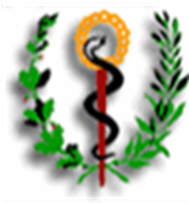 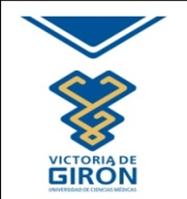 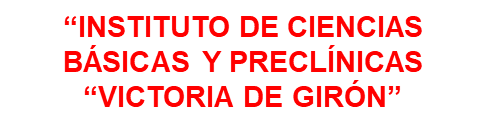 Sumario No II:
Los Servicios de salud. Consultorio del médico de la familia. Designación. Misiones. Despliegue y funcionamiento en desastres.
En la prestación de la Primera Asistencia Médica la comunidad cuenta con consultorios del médico de la familia. Además, la actividad de los servicios de salud en la comunidad se verá influenciada por: 
El desarrollo demográfico.
Los accidentes geográficos naturales. 
La presencia de objetivos militares, políticos, económicos y otros de interés.
El grado de desarrollo de la red de salud. 
La situación anormal que afecte al territorio.
Otros.
Lo anteriormente expuesto permite que los consultorios del médico de la familia reciban diferentes designaciones:
CMF que se activan en la comunidad.
CMF que aseguran evacuados.
CMF que aseguran albergados.
CMF de reserva.
Las diferentes designaciones de los CMF son:
CMF que se activan en la comunidad:
Los CMF que se activan para garantizar el aseguramiento médico de la zona de defensa deben tener un área de responsabilidad cada uno, con los criterios de que atiendan entre 600 y 1000 personas y entre 600 y 1000 metros a su alrededor, donde sea posible y cumplir las misiones siguientes:
 
CMF que aseguran albergados:
Estos CMF se destinan para asegurar desde el punto de vista médico a las personas que son ubicadas en albergues, hasta que finalice la situación excepcional o desastre para que puedan regresar a sus hogares.
De manera que cumplirán sus misiones teniendo en cuenta los elementos referidos para los CMF que se activan.
Las diferentes designaciones de los CMF son:
CMF que aseguran evacuados:
Los CMF que aseguran a la población que se evacua de la zona, en lo fundamental, se vinculan desde condiciones normales a los posibles evacuados. Estos prestarán asistencia primaria a los heridos y enfermos que se produzcan durante la evacuación, en paradas cortas y los que así lo requieran, se evacuarán hacia instituciones médicas cercanas al itinerario que siguen, previa coordinación con estas. Al llegar al lugar de destino los CMF, que han asegurado a los evacuados durante su traslado, se subordinarán a los servicios de salud de la zona de ubicación y allí cumplirán sus misiones de acuerdo con la nueva designación que se les dé.
CMF de reserva:
Es conveniente disponer de CMF que se mantiene de reserva con personal y medios y que se emplearán, cuando las condiciones de la situación así lo requieran, en cualquiera de las variantes de designación antes referidas.
Las diferentes designaciones de los CMF son:
Finalmente, destacar que la ubicación racional de estas pequeñas unidades médicas y la determinación de sus tareas influirán de manera decisiva en el aseguramiento médico de la comunidad, por lo que se debe prestar gran atención a su organización para garantizar el cumplimiento de sus misiones en situaciones de desastres.
 
Los CMF deben adaptarse para enfrentar de forma efectiva la conservación de la vida de los lesionados y enfermos, su tratamiento oportuno y su recuperación, el fortalecimiento de la salud de la población y la prevención del surgimiento y propagación de enfermedades, así como la restauración de la capacidad física y psíquica de los mismos, reduciendo al máximo las secuelas e invalidez entre ellos.
Para lograr este objetivo tener en cuenta las siguientes condiciones:
El carácter masivo de las víctimas.
La aparición de enfermedades infecto- contagiosas
La posible destrucción de las fuerzas y medios médicos.
El carácter territorial del aseguramiento médico
 
El carácter masivo de las víctimas que hay que prestarles asistencia médica determina:
El incremento del personal médico y paramédico. 
La adaptación y ampliación de los locales para la asistencia.
La creación de medios materiales de reserva solo para ser empleados con estos fines.
La disposición de áreas que incrementen la capacidad de hospitalización.
La organización de la recepción y clasificación de las víctimas para su asistencia.
Las vías que faciliten una rápida y oportuna evacuación.
La aparición de enfermedades infecto- contagiosas determina:
La creación de áreas para la asistencia de los enfermos infecciosos.
El aseguramiento con los medios necesarios para el estudio de los enfermos y con los medios de desinfección.
El acondicionamiento necesario de estas áreas para permitir la permanencia prolongada de los enfermos que no pueden evacuarse.
La posible destrucción de las fuerzas y medios médicos determina:
La ubicación de las CMF en refugios, lugares soterrados o con un alto nivel de enmascaramiento.
La previsión de áreas de reserva para su posible reubicación.
La distribución y desconcentración de los medios materiales que aseguren su vitalidad.
La disposición del CMF en áreas protegidas y con un alto nivel de seguridad.
La movilidad de las instalaciones dentro de la ubicación.
La colocación de puntos de observación y aviso.
El carácter territorial del aseguramiento médico determina:
La dotación del consultorio con los medios necesarios para brindar el mayor nivel de asistencia médica posible.
La cooperación con todos los servicios de aseguramiento logístico que garanticen el trabajo independiente.
El refuerzo con fuerzas y medios a través de los recursos de la zona y los que puede aportar la población.
La disponibilidad de la población para la asistencia, cuidado y hospitalización de heridos y enfermos.
Los CMF tienen las siguientes misiones:
1.Organizar la búsqueda, localización, recolección y evacuación de los heridos y enfermos al CMF.
Recepcionar, registrar, reconocer y clasificar a los heridos y enfermos.
Revisar la asistencia primaria que hayan recibido y brindar la asistencia primaria y la primera asistencia médica.
Los CMF tienen las siguientes misiones:
Preparar a los heridos y enfermos que así lo requieran para su evacuación hacia unidades o instituciones superiores.
Hospitalizar temporalmente a los heridos y enfermos leves y convalecientes en casa de vecinos.
Aislar y prestar asistencia médica a los enfermos infecciosos.
.Llevar a cabo la descontaminación parcial de los afectados por sustancias tóxicas peligrosas
.Controlar el cumplimiento de las medidas higiénico- antiepidémicas.
Preparar al personal sanitario y a todo el personal que asegura.
 Realizar la exploración médica en su área de responsabilidad
Coordinar la protección, defensa y seguridad del consultorio con las unidades de las MTT y/o producción y defensa que actúan en la zona.
 Dirigir y abastecer los puntos de recolección de heridos.
Las fuerzas y medios con que cuenta un CMF en situaciones de desastres son:
Uno o dos médicos
 Una o dos enfermeras 
 3 o más brigadistas sanitarios.
Los medios que posee el CMF son: medicamentos, material de curaciones, instrumental, equipos y otros, distribuidos en grupos funcionales denominados completos que contienen los renglones de todo tipo para garantizar la presentación de hasta la primera asistencia médica a 150 víctimas.
Los CMF pueden desplegarse en su ubicación permanente en condiciones normales o en otras áreas debidamente protegidas, de acuerdo con la situación excepcional o de desastre. Las áreas funcionales a desplegar son las siguientes:	
a) Punto de distribución.
b) Área de recepción - clasificación (con la plazoleta de clasificación).
c) Área de curaciones.
d) Área de evacuación.
e) Área de aislamiento.
f) Área de tratamiento sanitario especial parcial.
g) Área de hospitalización.
h)  Otras.
El profesor explica las actividades que se realizan en cada una de las áreas funcionales del CMF.
 
Punto de distribución. 
Se sitúa a corta distancia de las áreas principales del consultorio y en todas las vías de acceso a éste (de manera que puede existir más de uno). Se colocan medios de señalización diurnos y nocturnos además para el aviso de llegada de lesionados y enfermos. Se ubica un brigadista sanitario, un ciudadano y, en casos imperiosos, un herido leve. 
 
Su función principal es la realización de una clasificación rudimentaria de las victimas masivas que llegan para distribuirlas por las diferentes áreas del consultorio:
Los lesionados graves son enviados a heridos graves del área de recepción - clasificación. 
Los lesionados leves son enviados a heridos leves del área de recepción- clasificación. 
Los infecciosos o con fiebre son enviados al área de aislamiento.
Los afectados o contaminados son enviados al área de tratamiento sanitario especial parcial.
Área de recepción - clasificación 
Se sitúa en un lugar amplio que puede ser al aire libre o ampliando todo el espacio disponible y necesario para dividirla en dos partes: Una con camillas, si es posible sobre burros y otras con bancos, para la distribución de lesionados graves y leves, respectivamente.  
Es conveniente crear un fondo de intercambio de camillas para evitar la manipulación de los lesionados, dejando a estos sobre las que han llegado y reintegrándolas a través de dicho fondo. En esta área debe estar el médico cada vez que llegan los lesionados y si esto no es posible, el enfermero, ayudado por brigadistas sanitarios y otro personal (anotador y camillero) para lograr un trabajo eficaz y rápido en la recepción, reconocimiento, clasificación, registro, prestación de la asistencia y preparación para la evacuación de los que lo requieran.
Área de recepción - clasificación
En esta área la clasificación se realizará por índices vitales y deben colocarse tarjetas de clasificación a los lesionados por: compromiso respiratorio, hemorragia externa, shock y retención urinaria aguda. Después de ser atendidas las victimas podrán:
 
Regresar a sus hogares o incorporase a sus tareas, con tratamiento ambulatorio o no
  Ser evacuados a hospitalización si son leves o convalecientes.
Ser evacuados al área de curaciones.
Ser preparados para la evacuación si requieren un nivel de asistencia médica superior.
Área de curaciones
 Se ubica en un lugar que reúna los requisitos mínimos indispensables de asepsia para la realización de los procedimientos médicos que así lo requieran. En ella trabaja el médico ayudado por el enfermero o por un brigadista sanitario muy bien preparado. Esta área constituye el centro del volumen de trabajo y asistencia médica. Una vez atendidos los lesionados, se preparan para su evacuación y se envían al área correspondiente. 
 Área de evacuación 
Se ubica próxima a las áreas de recepción-clasificación y curaciones y en un lugar que reúna condiciones para el alojamiento temporal de los lesionados y enfermos hasta que puedan ser evacuados, teniendo en cuenta no interrumpir el flujo normal de los que llegan y que se pueda maniobrar fácilmente con el transporte y las camillas. Debe ubicarse un brigadista sanitario que mantendrá la observación de los lesionados, avisando al médico ante cualquier complicación, aplicar las indicaciones médicas, cuidado y alimentación de los lesionados y revisar sistemáticamente los elementos de soporte para la evacuación. Los lesionados que lleguen a la misma deberán tener reflejado en sus tarjetas de identificación el orden de prioridad para la evacuación primera, segunda y tercera.
Área de aislamiento
 Se despliega lo más alejada posible del resto. En ella debe mantenerse la observación estricta de los enfermos, el cumplimiento de indicaciones, cuidado, alimentación y alojamiento que puede ser más o menos prolongado, ya que los enfermos infecciosos deben evacuarse hacia otras instituciones médicas por separado si requieren niveles de asistencia superiores. En esta área es indispensable mantener un régimen especial de control de foco infeccioso y tomar todas las medidas higiénico-antiepidémicas establecidas para estos casos. 
Área de tratamiento sanitario especial parcial
 Se ubica alejada del CMF y también puede asegurar varios en la zona. Podrá acondicionarse a cielo abierto o bajo techo, pero teniendo en cuenta la dirección del viento hacia lugares despoblados. Puede trabajar desde un brigadista hasta una escuadra sanitaria. Independientemente de que el tratamiento sanitario especial parcial está destinado a la descontaminación solo parcial del cuerpo, vestuario y técnica con agua, pueden emplearse otros medios de descontaminación de acuerdo con las posibilidades. Se cumplirán todas las formas de protección médica, tales como en uso de máscaras antigás, trajes especiales, etc.
Área de hospitalización 
Es constituida por los propios ciudadanos que crean las condiciones necesarias en sus viviendas para el cuidado y la asistencia de lesionados y enfermos leves, aquellos que han sido dados de alta en instituciones médicas superiores, pero que aún son convalecientes. Esto se logra mediante un compromiso formal, estableciendo la responsabilidad de los ciudadanos con los lesionados y enfermos que tienen bajo su custodia y cuidado. De esta forma, el CMF debe crear capacidades para 20 camas o más.
 
Otras áreas pueden ser creadas para facilitar el trabajo en el CMF; esto depende de la situación excepcional o el desastre que se presente así como de la iniciativa y creatividad del personal médico, paramédico y de los ciudadanos de la comunidad.
Las victimas masivas imponen al sector de la salud la necesidad de prestar un elevado volumen de trabajo y de asistencia médica, en corto plazo, con métodos especiales  y eficaces de organización del sistema de tratamiento y evacuación por etapas de las victimas en situaciones de desastres.
 
El carácter masivo de las victimas determina que el personal del sector de la salud deben tener una preparación especial que permita la consecución de los objetivos en  situaciones de  desastres. Dicha preparación tiene que enmarcarse en la sólida y estricta doctrina de tratamiento y evacuación que regula, norma, orienta y define todos los procedimientos a utilizar por el consultorio del médico de la familia  u otra institución del sector de la salud.
Por ello deben cumplirse las siguientes actividades:
 
Realizar reunión con el personal para informar la situación existente.
 Puntualizar el personal que tiene a su disposición.
 Valorar y puntualizar las necesidades en caso de que las bajas sanitarias sobrepasen las posibilidades disponibles. 
Crear diversas áreas para la prestación de la asistencia médica en el consultorio.
Distribuir al personal por las diversas áreas creadas.
Solicitar apoyo de la comunidad para la prestación de los primeros auxilios.
Informar a la unidad médica superior más cercana sobre la situación, el estar listo y sus necesidades.
Resumen del segundo sumario:
Los aspectos más importantes de este sumario son la designación, las misiones y el despliegue funcional del consultorio del médico de la familia en la comunidad.
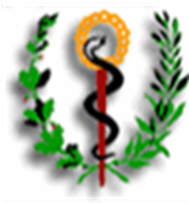 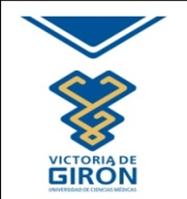 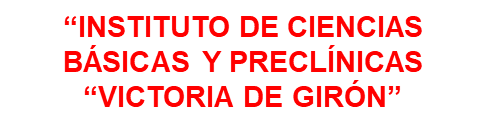 Sumario No III:
Cálculo de víctimas masivas y de las principales necesidades de la Primera Asistencia Médica. Importancia.
Existen varios conceptos considerados fundamentales para la organización y la realización del aseguramiento médico en situaciones de desastres:
Pérdidas generales.
Pérdidas irreversibles 
Victimas 
Victimas masivas
Heridos graves: 
Heridos leves:
 Herido o enfermo intransportables.
Afectados.
Damnificados 
Desplazados
Pérdidas generales: conjunto de pérdidas totales que se producen en la población, en la comunidad y en el medio ambiente, según el caso, durante una situación de desastre. 
Estas pérdidas se clasifican en:
Pérdidas irreversibles: son las no recuperables: muertos, desaparecidos y prisioneros.
Víctimas: aquellas personas con pérdida total o temporal de la capacidad combativa y/o de trabajo por 24 horas o más, que necesitan de la asistencia médica en una unidad o institución de salud y son debidamente registrados
Victimas masivas: las que sobrepasa las posibilidades asistenciales o de oportunidad que pueden prestar las fuerzas y medios que existen en una unidad o institución de salud después de la ocurrencia de un desastre.
Heridos graves: aquellas personas con lesiones de tal gravedad que requieren de un tratamiento priorizado, pues de no ejecutarse, se compromete su vida o existe riesgo ulterior de invalidez total o parcial. Los heridos graves deben ser evacuados en camillas y en transporte sanitario o adaptado; necesitan de asistencia médica especializada (quirúrgica, clínica o de ambas).
 
Heridos leves: aquellas personas con lesiones que no requieren de atención urgente, pues no peligra la vida. Pueden valerse por sí solos, se pueden trasladar por sus propios medios y en transporte ordinario. Los heridos leves requieren en su mayoría la primera asistencia médica y un pequeño por ciento pueden necesitar asistencia médica calificada (cirugía menor) y asistencia médica especializada limitada (medicamentosa).
Herido o enfermo intransportables: aquellos heridos o enfermos graves que después de haber recibido las medidas indispensables para la conservación de la vida y la asistencia médica correspondiente no se pueden trasladar a la etapa superior por un período de tiempo variable según la intervención quirúrgica o el tratamiento clínico aplicado hasta que reúnan las condiciones mínimas indispensables para ser evacuados sin compromiso para la vida o sin posibilidades de que se agraven.
 
Afectados. Las personas que, después de la ocurrencia de un desastre no cuentan los servicios vitales para la vida: agua, electricidad, alimentos, transporte, salud sanitarios, entre otros.
 
Damnificados: Las personas que, como resultado de un desastre han sufrido pérdidas o daños de bienes materiales y la vivienda. 
 
Desplazados: Las personas que se han trasladado de su lugar de origen hasta otra geografía antes o después de la ocurrencia de un desastre y encuentran refugio en instalaciones de organizaciones locales o internacionales.
Especial importancia poseen las características de las victimas masivas que se producen porque representan la premisa para la planificación, organización y realización del aseguramiento médico
 
Para los servicios de salud, las victimas representan un objetivo definido, son ellas y las características de sus lesiones las que imponen una tensión de trabajo al personal de salud y los obliga a  ejecutar acciones organizativas de planificación, dirección, organización y realización de la asistencia médico -  sanitaria efectiva bajo cualquier circunstancia, estas pueden llegar a ser masivas
La clasificación de las victimas masivas es el proceso de categorización de las mismas, basado en un criterio médico de posibilidades de sobrevivencia, lo que incluye la realización de un diagnostico básico, oportuno y preciso, un pronóstico inmediato y la prioridad de la evacuación; es por ello que se clasifican:
 
Por la Importancia y consecuencia de las lesiones:
Graves. persona con lesiones de tal gravedad que requiere de tratamiento priorizado, pues de no ejecutarse, se compromete su vida o existe riesgo ulterior de invalidez total o parcial. Deben ser evacuados en camillas y en transporte sanitario o adaptado y necesitan de asistencia médica calificada y/o especializada, quirúrgica, clínica o de ambos tipos.
 
Leves persona con lesiones que no requieren de asistencia urgente, pues no peligra su vida. Pueden valerse por sí solos, trasladarse por sus propios medios, en transporte ordinario, la mayoría requiere la PAM, un pequeño por ciento pueden necesitar asistencia médica calificada (cirugía menor) y especializada limitada (medicamentosa).
 
Región de la herida o de la herida principal:
Heridas de cabeza, cuello y columna vertebral (CCCV).
Heridas de tórax, abdomen y pelvis, incluye genitales (TAP).
Heridas de extremidades superiores e inferiores (Extremidades).
Las victimas pueden tener lesiones combinadas importantes y se pueden producir por acción directa o indirecta de la situación de desastre que se trate. 
 
En el caso de los enfermos, estos pueden ser portadores de enfermedades no trasmisibles, transmisibles o sospechosos de portarlas. 
 
Una de las medidas estudiadas anteriormente para la organización del aseguramiento médico es la estadística médica, y destaca la importancia del registro de las víctimas, que permiten el posterior estudio e investigación para perfeccionar la organización y realización del aseguramiento médico en cualquier situación. 
  
Las victimas que se producen durante una situación de desastre constituyen el objetivo de trabajo de los servicios de salud a cualquier nivel.
Para la planificación, organización y realización del aseguramiento médico durante situaciones de desastres se requiere tener una idea sobre estos eventos, la economía y la población así como sus influencias en el funcionamiento de las distintas unidades e instituciones médicas. Por ello, a través de un documento que expone la metodología para la realización del cálculos de víctimas probables en desastres es posible planificar diversos recursos: las necesidades líquidos totales, antibióticos y plazas para la evacuación, lo que tiene especial importancia para todo tipo de situación anormal.
 
Para realizar el cálculo de las victimas probables hay que tener en cuenta una serie de factores como son:
1.  La cifra de integrantes del grupo poblacional.
2.  Las características tipo de situación anormal y efectos probables del medio ambiente.
3.  La minuciosa apreciación de la situación anormal.
4.  Los estudios estadísticos de situaciones anormales anteriores.
5.  Otras.
Deben tenerse en cuenta las necesidades de medios materiales y todo tipo de recursos para garantizar la oportuna evacuación y tratamiento de las victimas. Este cálculo es un indicador tentativo que permite planificar las medidas para la organización del aseguramiento médico y las necesidades de recursos humanos y materiales para dicho aseguramiento. Agrupa diferentes indicadores y normas que permiten realizar el cálculo de victimas probables, así como determinar las necesidades aproximadas de medios materiales, transporte, entre otros. 
 
La cantidad de víctimas probables y los porcientos que se apliquen, en las diferentes etapas, estarán condicionados a los siguientes factores:
 
Grado de preparación y organización existente en el territorio.
La existencia o no de protección individual y/o colectiva.
Densidad de población, fundamentalmente la que esté ubicada en los alrededores de objetivos de importancia política, económica, social y militar.
Estado en que se encuentren las edificaciones destinadas a viviendas y centros donde se encuentren determinadas cantidades de personas de manera permanente o a determinadas horas del día.
Grado de concentración o desconcentración de las edificaciones.
Grado de preparación de la población para enfrentar de manera organizada la situación anormal. 
Otros.
El cálculo de victimas probables constituye la base de todo sistema de aseguramiento médico, porque dicta los volúmenes a asegurar y permite determinar las fuerzas y medios a emplear, sus aseguramientos con recursos de todo tipo y la organización del sistema de tratamiento y evacuación a diseñar para darle respuesta ante la situación más compleja y difícil para los servicios de salud.
 
Cálculo global de las victimas (heridos en por ciento) en la comunidad.
Cálculo global de las victimas (enfermos en por ciento) en la comunidad
Los portadores de enfermedades no trasmisibles que corresponden a la morbilidad habitual en la comunidad deben tenerse en cuenta para la planificación de los recursos humanos y materiales, así como para la prestación de la asistencia médica oportuna.
 
El estudio de las victimas es importante porque permite determinar la cantidad y características de los lesionados y enfermos que se pueden producir en diferentes situaciones anormales por registros estadísticos sobre una base científica, esto permite perfeccionar la organización del aseguramiento médico y reordenar el sistema de salud a partir de los pronósticos que se establezcan. Permite proyectar el desarrollo de los servicios de salud para enfrentar situaciones anormales; planificar los recursos de todo tipo para enfrentar dichas situaciones, planificar, organizar y dirigir el aseguramiento médico en toda su dimensión, entiéndase en cada una de las tareas que lo componen.
Modelación de las victimas por perfiles:
El 60 % de las bajas sanitarias que llegan a las instituciones de salud son graves. De ellas, una cifra similar son de perfil quirúrgico, con predominio de los politraumatizados, quemados y los daños a las vías respiratorias.
Del 100 % de las bajas de perfil quirúrgico, el 60 % son graves, por lo cual requieren un procedimiento de urgencia, en las primeras 24 horas. De estas, el 30 % requiere un proceder mayor, el 40 % restante requiere procederes menores (heridos leves). Se considera que del 15 al 40 % de las bajas de perfil quirúrgico, son politraumatizados.
Los quemados representan el 15 % y se clasifican en dos grupos, que deben ser registrados y resaltados en sus tarjetas de herido:
a) Grupo I: Los quemados con menos del 20 % de la superficie corporal quemada.
b) Grupo II: Los quemados con más del 20 %. Tener en cuenta que el porcentaje de quemaduras, se calcula sobre la base de un 9 % para la cabeza y cada miembro superior, y 18 % para el frente, el dorso y cada uno de los miembros inferiores.
Durante los desastres aparecen las enfermedades transmisibles asociadas al deterioro de las infraestructuras, la contaminación de las aguas y de las redes hidrosanitarias, descomposición de cadáveres y otras causas, además se incrementa la incidencia de las enfermedades no transmisibles. Se calculan en base al 0,2% del total de la población y de ellos, entre el 15 y 20%, requiere ingresos y del 3 al 8% serán graves. De ellas, son cardiovasculares el 30 %, respiratorias el 20 %, gastrointestinales el 20 %, genitourinarias el 15 % y neuropsiquiatrías, el 15 %. Las infecciosas oscilan alrededor del 20 % y pueden llegar hasta el 35 % en dependencia de la situación anormal. 
El cálculo de las victimas probables y de las necesidades relacionadas con el aseguramiento médico como: líquidos totales, antibióticos y plazas para la evacuación, tiene especial importancia para todo tipo de situación, fundamentalmente aquellas que pueden producir victimas masivas.
La cantidad de líquidos totales necesarios se corresponde con el 100 % de las bajas sanitarias; se determinan como sigue:
El método práctico para determinar la cantidad de líquidos totales es multiplicar el número de bajas sanitarias por el coeficiente que decida; con ese resultado en litros, determinar, según la distribución porcentual, la cantidad de cada tipo de líquido.
El cálculo de las necesidades de antibióticos se realiza teniendo en cuenta lo siguiente:
1. - Considerar todas las heridas como contaminadas.
2. - La morbilidad mundial con las apariciones frecuentes de las enfermedades emergentes y remergentes.
3. - El uso relativamente frecuente de antibióticos por la población.
4. - Considerar la Penicilina o similar como el antibiótico de elección para iniciar cualquier terapéutica antibiótica. Por cada víctima probable se necesita 1 000 000 unidades (1.0 millones).
Además, en la Primera Asistencia Médica pueden emplearse:
-- Estreptomicina: 1 gramo diario.
-- Cloranfenicol: 1 gramo diario.
-- Tetraciclina: 1 gramo diario.
Para determinar las necesidades y posibilidades de la evacuación de heridos y enfermos, considerar los siguientes aspectos:
Cantidad de víctimas a evacuar teniendo en cuenta el Día de Máximas Bajas. Como elemento de planificación el 60% son graves y se evacuan en camillas; los leves el 40 %, se evacuan sentados en transporte ordinario.
 Qué transporte está disponible y de cuántas plazas. Puede ser transporte sanitario (ambulancias), transporte adaptado (camiones y ómnibus adaptados con camillas), y transporte ordinario al regreso en sus funciones de abastecimiento. 
Existen otros medios de transporte (tracción animal, carretas, tractores, etc.) o simplemente camilleros (eslabones sanitarios).los cuales serán los principales a utilizar, atendiendo a las limitaciones en el abastecimiento de combustibles.
Desde el punto de vista de planificación se debe calcular:
Evacuación en transporte sanitario (Plazas).
Evacuación en transporte adaptado (Plazas).
Necesidades de viajes en transporte ordinario (viajes - camión).
Debe tenerse en cuenta que la mayor parte de las víctimas, necesitan asistencia médica en las primeras 24 a 72 horas, por lo que la planificación de este importante debe hacerse a partir del empleo de todos los medios disponibles con el método combinado de evacuación (“Desde sí” o “Hacia sí”). Las posibilidades de evacuación con los medios de transporte se reflejan en la siguiente tabla:
El consultorio Médico de la Familia (CMF) puede ser reforzado con una brigada médica según las necesidades del cálculo de victimas probables; está conformada por un médico y un enfermero puede atender de 3-4 lesionados en 1 hora.
 
La asistencia médica en esta etapa debe ser prestada en un periodo de hasta 2-3 horas después de recibir la lesión, por lo que puede asistir hasta 12 bajas en 3 horas de trabajo y de 45-50 en el día.
 
Las posibilidades para la asistencia a afectados por sustancias toxicas peligrosas producto de averías debe tenerse en cuenta para la solución de un foco masivo por las circunstancias señaladas y poder determinar la cantidad de brigadas necesarias para reforzar la unidad que prestará asistencia médica a los contaminados. En caso de que la sustancia tóxica sea órgano-fosforada, el 100 % de los afectados necesitan asistencia médica urgente en las próximas 2 horas. Una brigada puede asistir a 10 contaminados en 1 hora, para un total de 20 en 2 horas de trabajo.
Resumen del tercer sumario
En este sumario es importante conocer la metodología para el cálculo de las victimas probables y necesidades de líquidos totales, antibióticos, transporte y brigadas para la prestación de la primera asistencia médica en la comunidad.
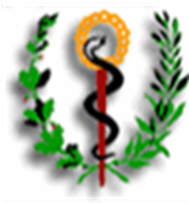 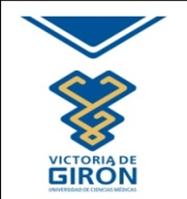 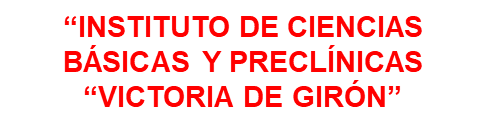 Sumario No IV:
Organización y prestación de la Primera Asistencia Médica a victimas  masivas. Realización del Triage
La Primera Asistencia Médica (PAM), es el segundo nivel asistencial. En este nivel se inician los aspectos profilácticos de las causas lesionantes graves tales como: el shock, la hemorragia y la asfixia; garantizando la vida de las victimas masivas hasta su evacuación al nivel superior. Se presta además la asistencia sanitaria y este nivel asistencial puede ser reforzado con brigadas médico- quirúrgicas.
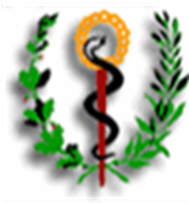 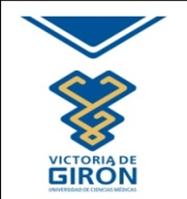 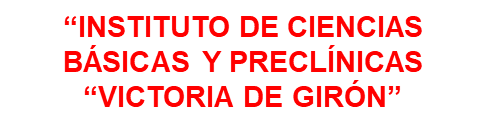 Sumario No V:
Orientación del Taller. T III.C3.
El taller se realizara en Tema  III Clase 3 “Organización de los servicios de salud en la comunidad en situaciones de desastres”, para ello  los estudiantes debe aplicar los conocimientos adquiridos durante el desarrollo de la asignatura, solucionen los problemas propios de la profesión detectados a partir del vínculo entre los componentes académico, investigativo y laboral.
El taller se desarrollará a través de ponencias donde se abordará todo el contenidos relacionados con  la organización de los servicios de salud en una situación de  desastre.
Los tema a desarrollar son:
Tema No 1 Organización y prestación de la Primera Asistencia Médica a victimas  masivas. Realización del Triage
Tema No 2	Organización de las principales medidas higiénico – sanitarias, anti –epidémicas y de protección médica contra los desastres de origen químico, radiológico y biológico.
Tema No 3 Exploración médica. Concepto. Objetivos, tipos y métodos. Características del territorio en interés del aseguramiento médico
CONCLUSIONES
Valoración sobre el cumplimiento del objetivo de la clase, destacando la importancia que tiene la organización y realización del aseguramiento médico en la comunidad en situaciones de desastres, la realización del cálculo de las victimas probables y necesidades de líquidos totales, antibióticos, transporte y brigadas para la asistencia médica así como. la recepción y asistencia de victimas masivas en la comunidad en situación de desastres. Se comprueba la asimilación de la clase mediante preguntas de comprobación, evaluación de la disciplina del grupo de estudio, resaltando los estudiantes más destacados, se orientará el estudio independiente, puntualizando la bibliografía básica y complementaria en formato digital, el acceso al escenario virtual de aprendizaje (EVA); además de la investigación a través de la búsqueda de otros soportes informativos necesarios para la realización de la clase taller y elaboración del trabajo de curso (tarea médica). 
Se informan  las calificaciones obtenidas, si las hubo.
Se comunica el lugar y fecha de la próxima clase